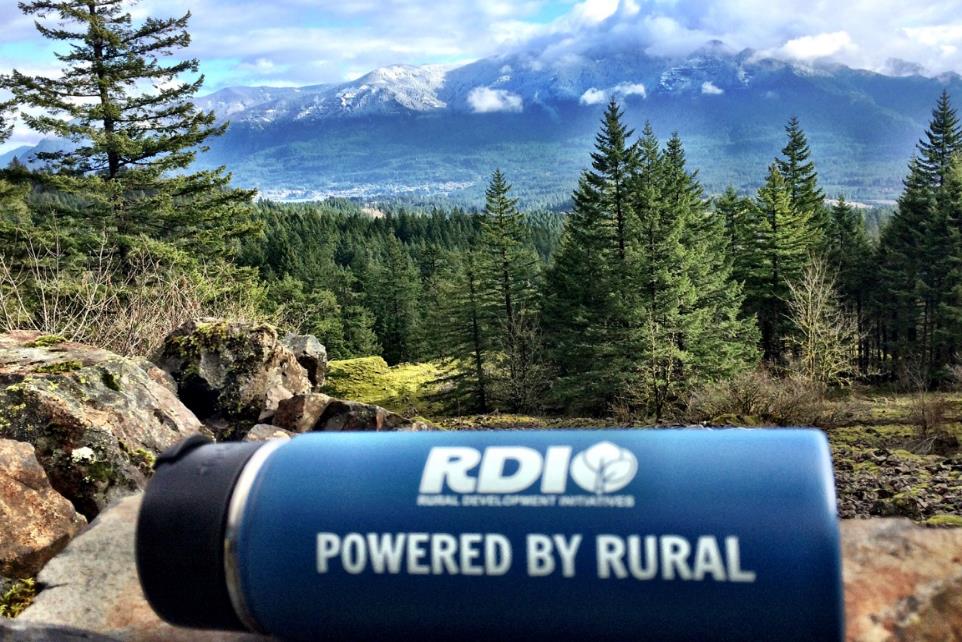 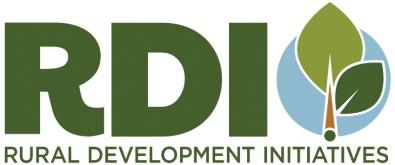 A Pacific Northwest Nonprofit
Cultivating Leaders|Catalyzing Community Led Action
Tupelo Model
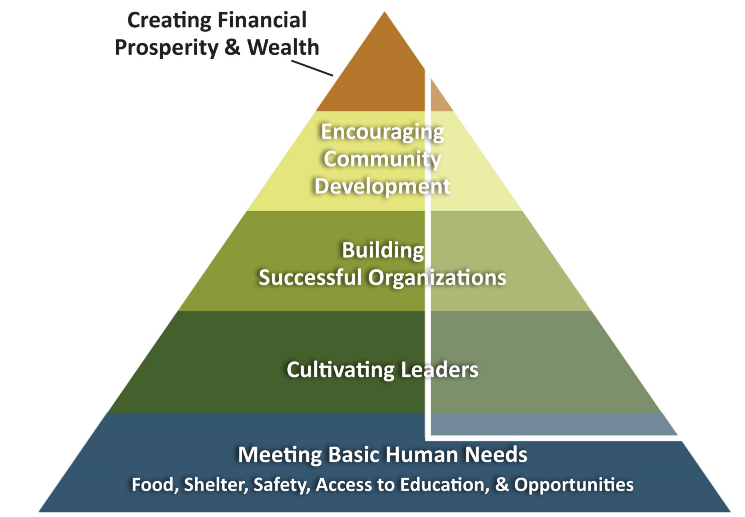 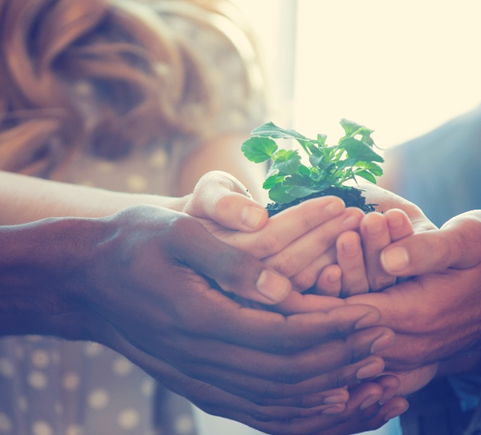 Leadership Impacts…
Leadership Impacts
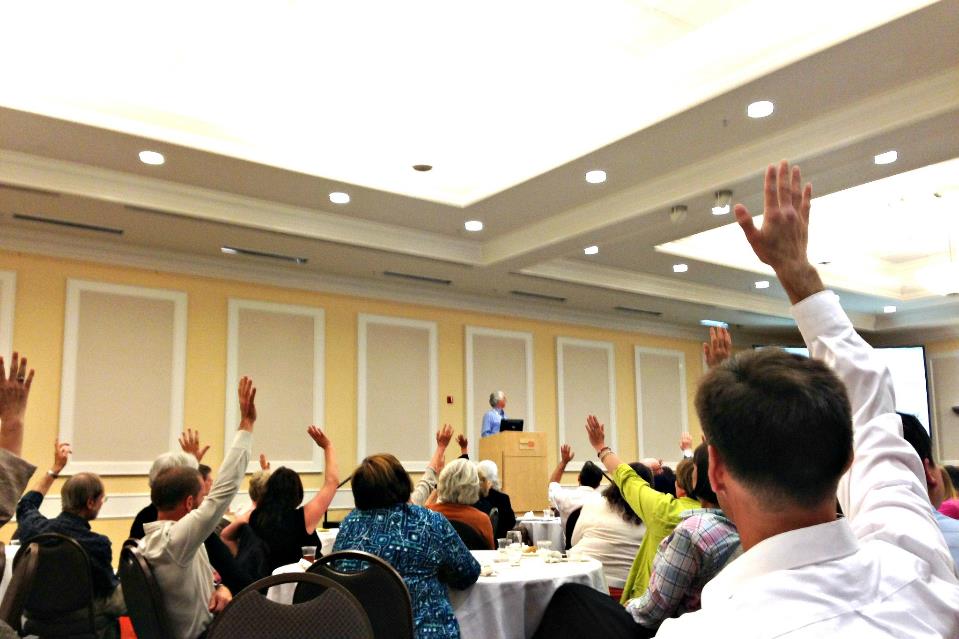 9,000 Leaders Trained
300 Rural Communities Served
Leadership Impacts
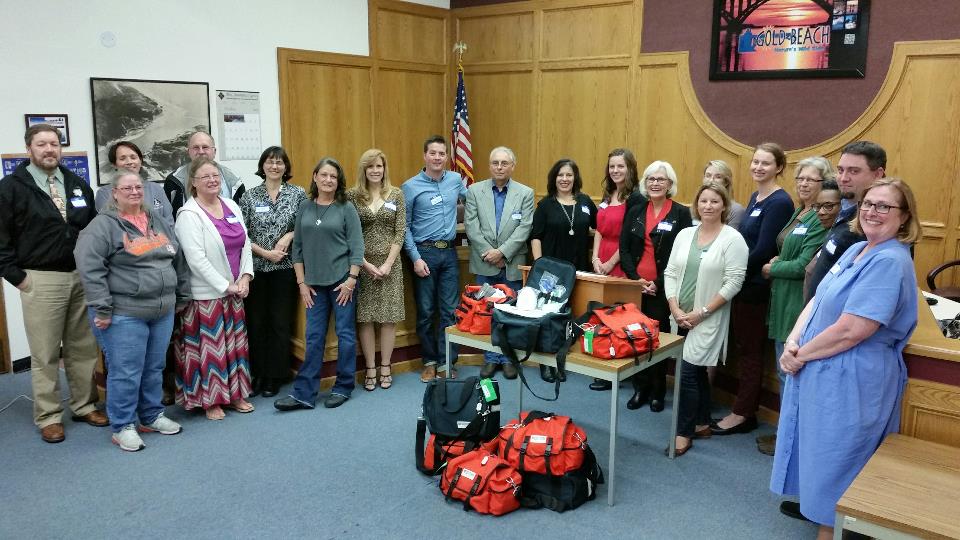 82% said the program increased the number of community leaders in their town
Leadership Impacts
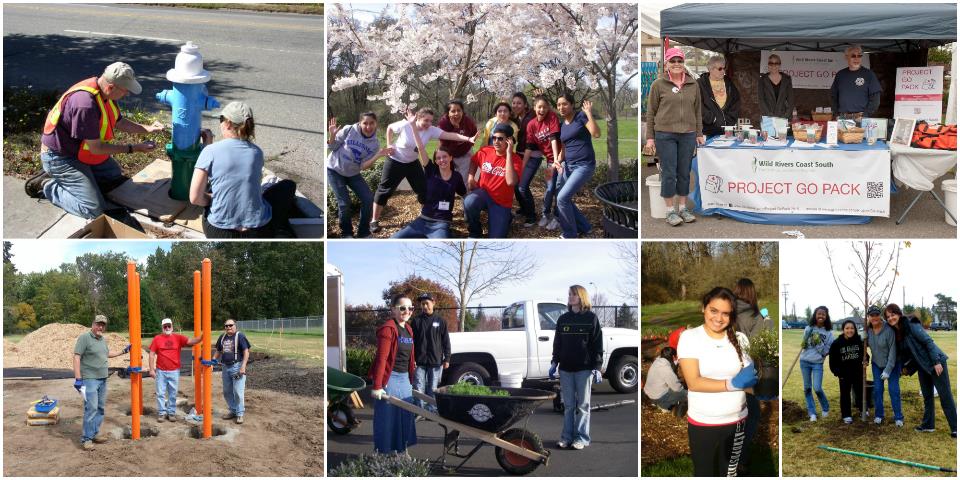 Volunteerism for participants increased nearly four-fold
Leadership Impacts
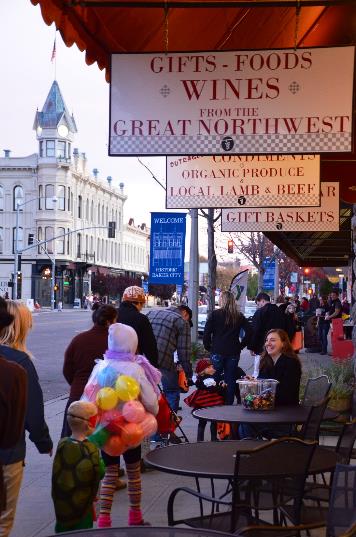 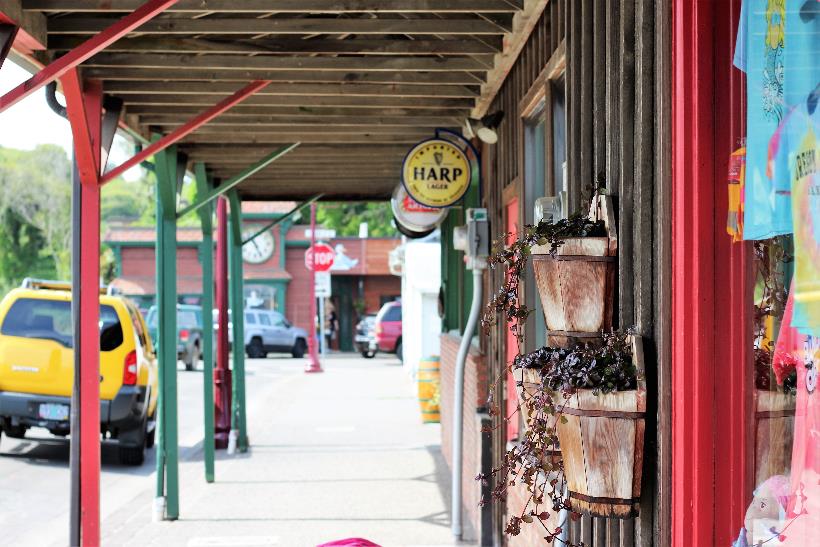 85% reported classes helped them create a better future for their community
Leadership Impacts
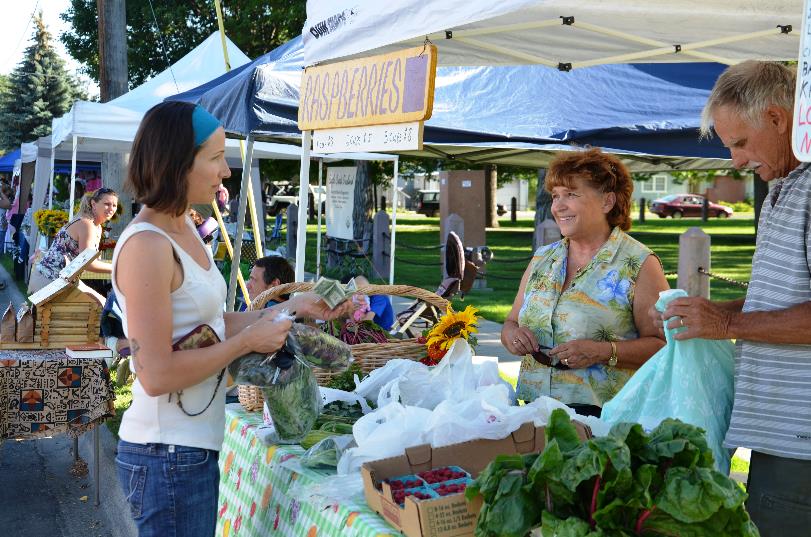 89% increased their appreciation of their community assets
Leadership Impacts
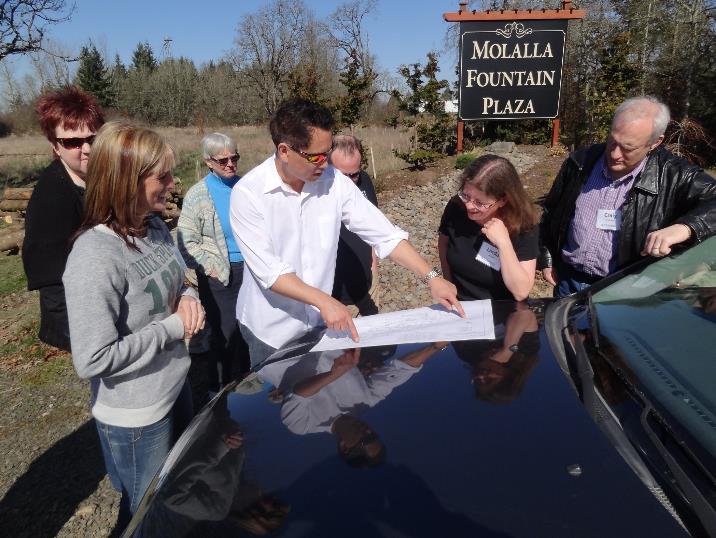 90% expanded their network and resources
Leadership Impacts
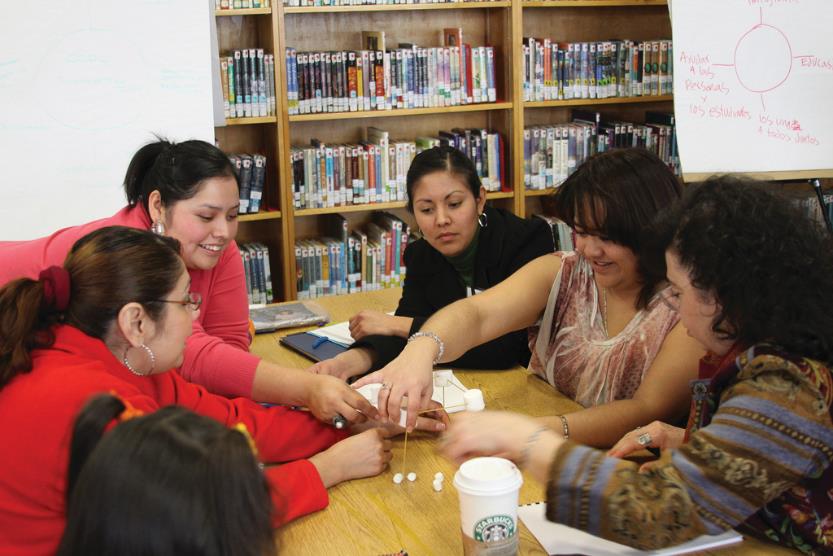 92% indicated working more effectively in teams
Leadership Impacts
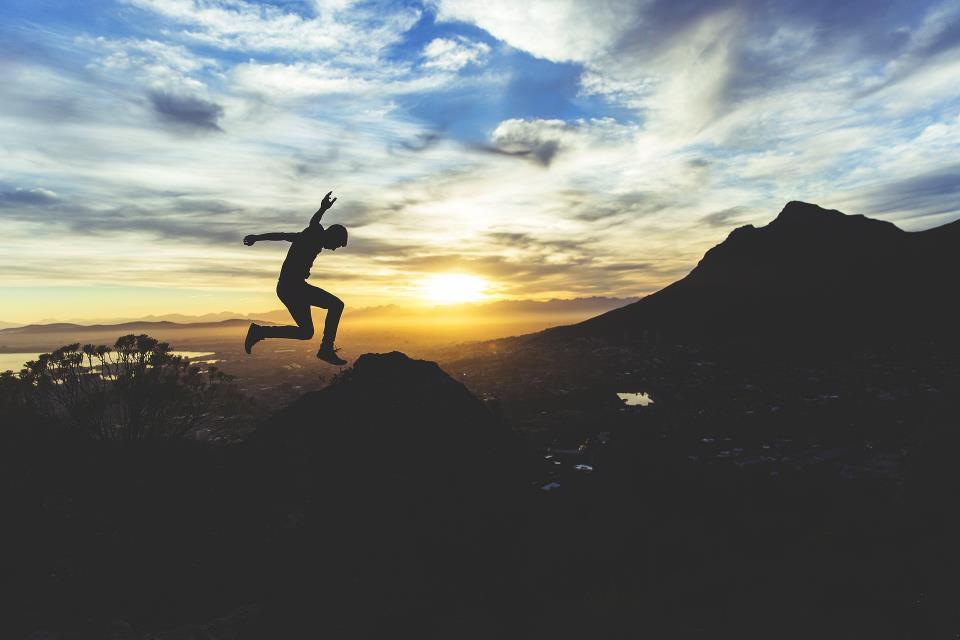 Most described participation as a “life changing experience”
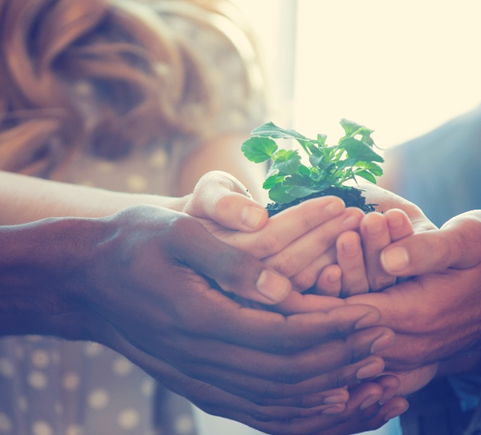 Rural Community Leadership…
Washington Collaborative Group
Statewide Capacity Collaborative
Partners for Rural Washington
Rural Development Initiatives
Washington Dept. of Commerce
Sherwood Trust
USDA Rural Development
WSU Extension
Association of Washington Cities
Ballmer Group
Yakima Valley Community Foundation
Community Foundation for Southwest Washington
Washington Leadership Cohorts
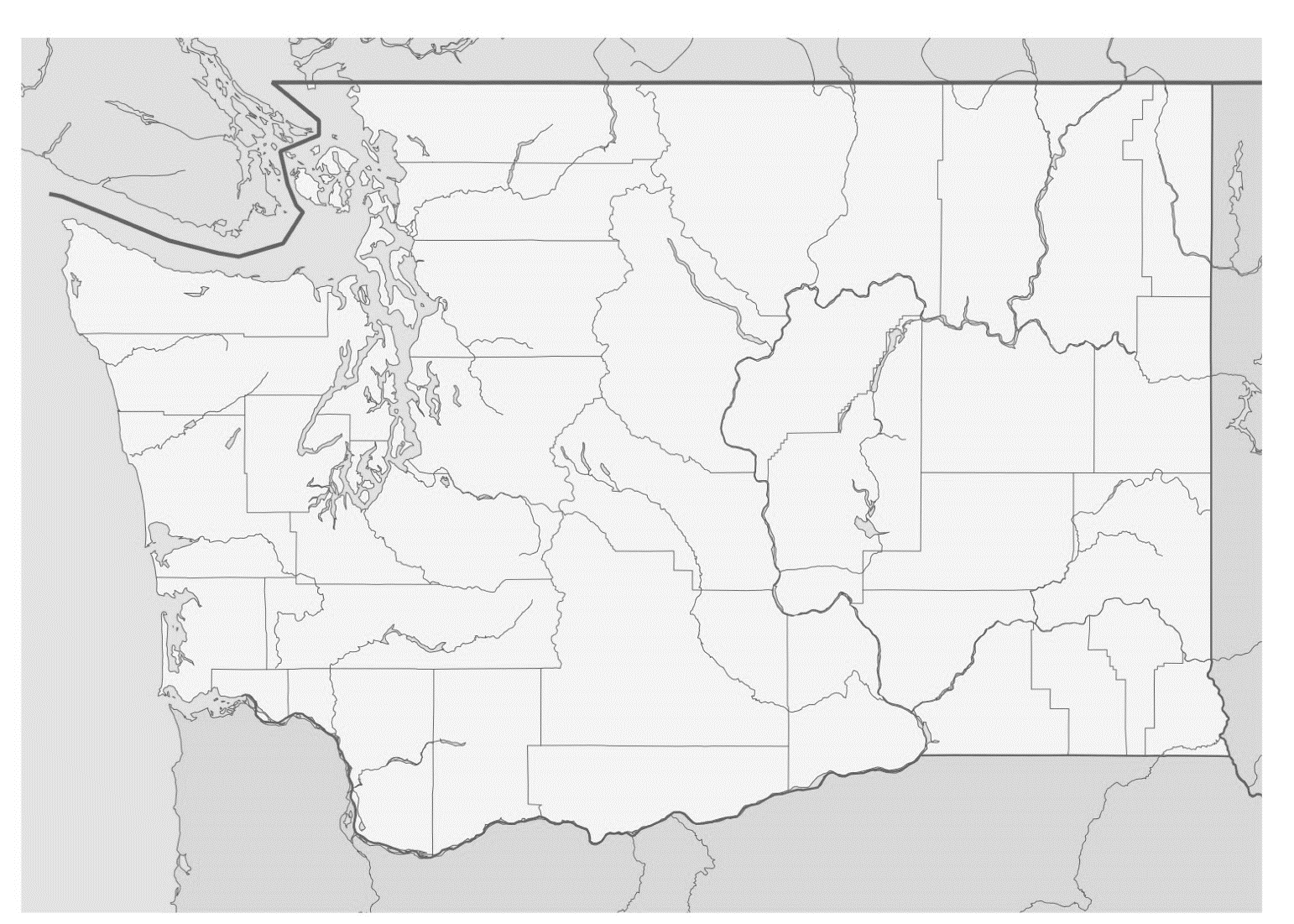 Mason County
Pierce County
Greater Palouse
Yakima Valley
Thurston County
Dayton
Skamania County
Walla Walla
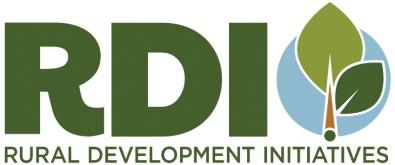 A Pacific Northwest Nonprofit
Thank you!
 Noelle
Cultivating Leaders|Catalyzing Community Led Action
www.rdiinc.org
RDI Phone: 541-687-9077